التنمية الذاتية
الوحدة 8
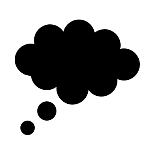 الدرس السابع عشر
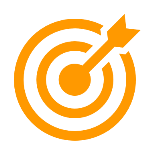 هي الجهود التي يبذلها الإنسان من أجل تطوير المهارات و القدرات و المواهب بالتفكير و الإبداع وصولا إلى تحقيق الشخصية الناجحة
التنمية الذاتية :
التنمية الذاتية
الوحدة 8
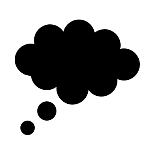 الدرس السابع عشر
التنمية الذاتية
أساليب التنمية الذاتية :
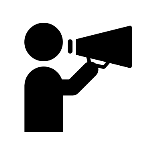 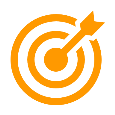 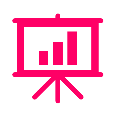 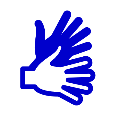 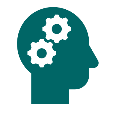 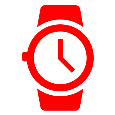 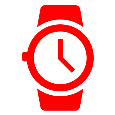 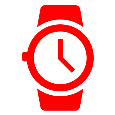 أن أحرص على التعلم
أن أكون طموحا
أن أكون إيجابيا
أن أكون مسؤولا
أن اختار الأصدقاء بعناية
أن أنمي قدراتي و مهاراتي
أن أحرص على تخطيط اعمالي
1
2
3
4
5
6
7
الوحدة 8
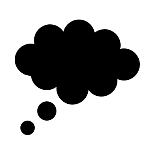 الدرس السابع عشر
التنمية الذاتية
1
2
3
4
فوائد التنمية الذاتية
الوحدة 8
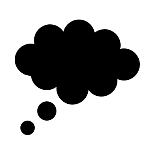 الدرس السابع عشر
التنمية الذاتية
1
2
3
4
فوائد التنمية الذاتية
تحقيق الأهداف و الطموحات
التغلب على المشكلات و الصعوبات
ترسيخ الثقة بالنفس
زيادة القدرات في تحمل المسؤوليات
تجدنا  في جوجل
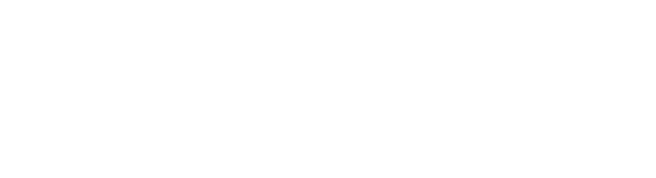 الوحدة 8
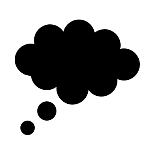 1
2
3
الدرس السابع عشر
التنمية الذاتية
صاحب شخصية متطورة ذاتيا ، حريصا على التعلم
نشاط 2
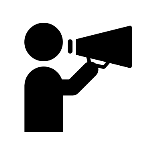 ما أبرز صفات الملك عبد العزيز بن عبد الرحمن آل سعود ؟
طموح ، شخص مسؤول ، مخطط ، صاحب شخصية متطورة ايجابية قوية
كان باسما و متواضعا و كريما و محبا لعائلته و قدوة في أفعاله و سلوكه
الوحدة 8
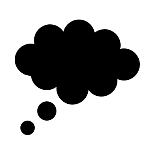 الدرس السابع عشر
التنمية الذاتية
1
2
3
4
الوحدة 8
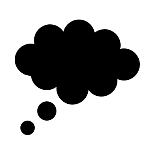 الدرس السابع عشر
التنمية الذاتية
1
2
3
4
الحرص على التعلم : 
وذلك بتحصيل العلوم المختلفة في المجالات المعرفية سواء بالاعتماد على واجب مدرسي
أو دافع شخصي
الإيجابية :
التجاوب و التفاعل و العطاء داخل المجتمع و هذا بخلاف السلبية التي تحمل معاني التقوقع
الطموح :
أن يكون الإنسان حريصا على تحقيق أهدافه و غاياته المشروعة فالطموح هو طريق النجاح
المسؤولية :
التزام الشخص و تحمله لجميع أقواله و أفعاله فيكون على قدر المسؤولية المنوطة به
الوحدة 8
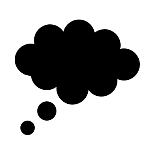 الدرس السابع عشر
التنمية الذاتية
1
2
3
4
الوحدة 8
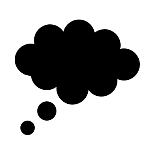 الدرس السابع عشر
التنمية الذاتية
1
2
3
التخطيط : 
التفكير بالمستقبل و الاستعداد له و هذا يقلل من إمكانية وقوع الخطأ
تنمية القدرات و المهارات : 
و هي تتحقق باستيعاب المعارف و اكتساب الخبرات و إتقان المهارات
العناية باختيار الأصدقاء :
ينبغي أن يكون الصديق ذاخلق حسن و عقل رصين و مخلصا لصديقه
انتهى الدرس